ДЕПАРТАМЕНТ ФИНАНСОВ
БЮДЖЕТ ДЛЯ ГРАЖДАН
к решению Муниципального Совета городского округа город Рыбинск «О бюджете городского округа город Рыбинск Ярославской области на 2023 год                                                                и на плановый период 2024 и 2025 годов»
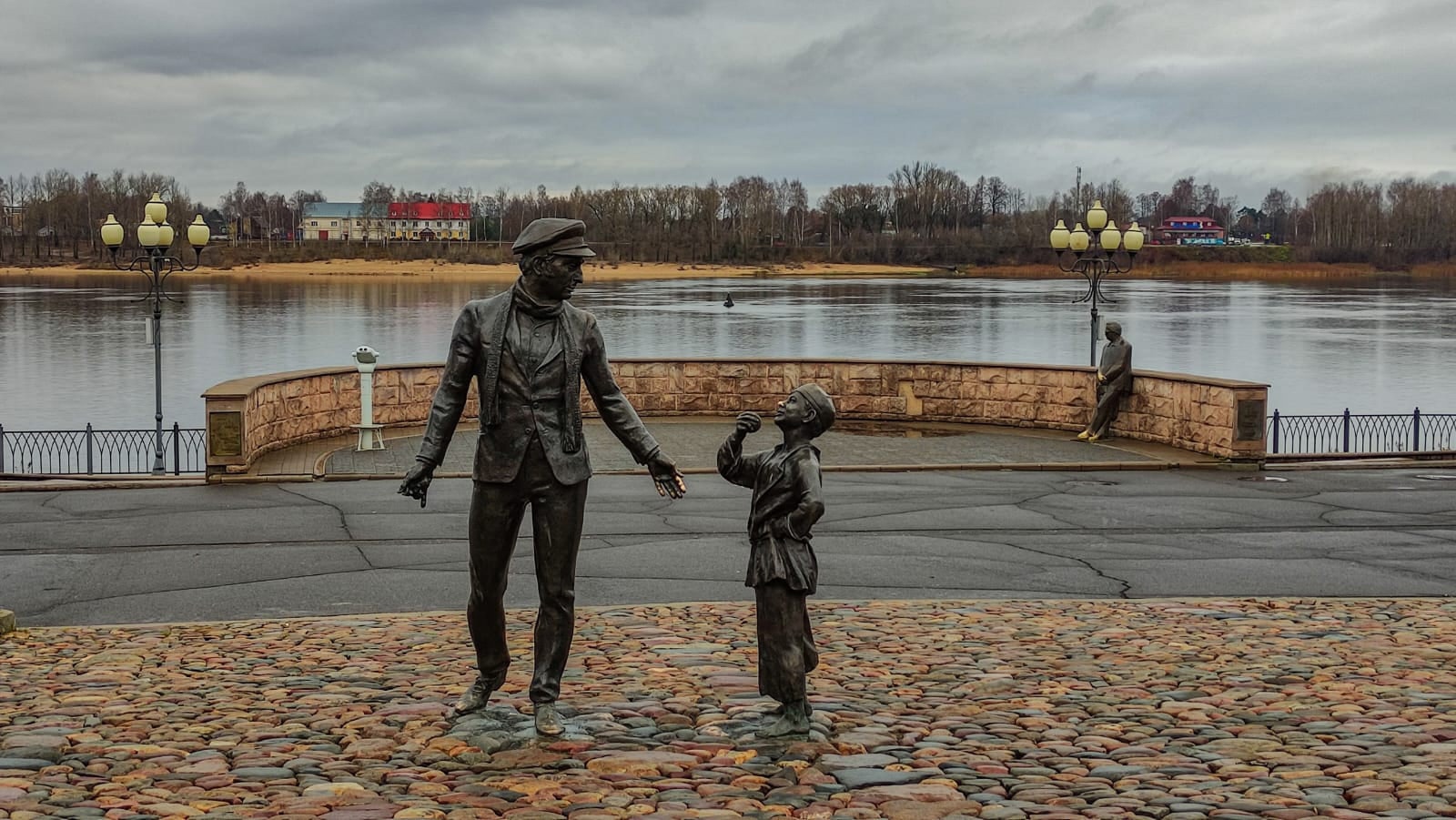 ДЕПАРТАМЕНТ ФИНАНСОВ
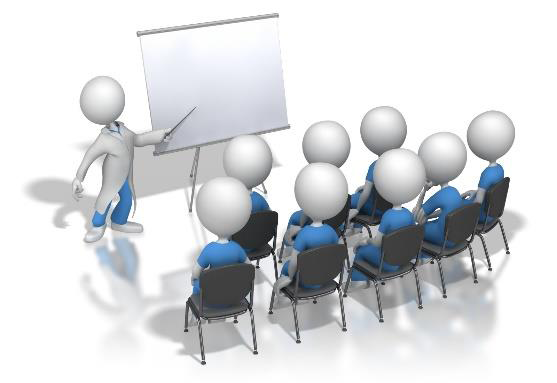 Что такое
 бюджет для граждан?
«Бюджет для граждан» — это упрощенная версия бюджета, облегчающая гражданам его понимание,  объясняющая планы и действия Администрации города Рыбинска в течении бюджетного года.  Для того, чтобы любой житель города мог узнать на что расходуются бюджетные деньги (деньги  налогоплательщиков) и какие у городского округа есть источники дохода. Аналогичные  бюджеты разрабатываются на уровне Ярославской области и Российской Федерации.

Мы представляем «Бюджет для граждан», который познакомит вас с основными положениями бюджета городского округа город Рыбинск Ярославской области на 2023 год и на плановый период 2024 и 2025  годов.
ДЕПАРТАМЕНТ ФИНАНСОВ
Цель презентации
Реализация принципа прозрачности (открытости) и обеспечения полного 
и доступного информирования граждан о бюджете городского округа город Рыбинск на 2023-2025 годы
Принцип прозрачности (открытости) (ст. 36 Бюджетный кодекс РФ) означает: 

обязательное опубликование в средствах массовой информации утвержденных бюджетов и отчетов об их исполнении, полноту представления информации о ходе исполнения бюджетов, а также доступность иных сведений о бюджетах

обязательную открытость для общества и средств массовой информации проектов бюджетов

обеспечение доступа к информации, размещенной в информационно-телекоммуникационной сети «Интернет» на едином портале
     бюджетной системы Российской Федерации

стабильность и (или) преемственность бюджетной классификации Российской Федерации, а также обеспечение сопоставимости показателей бюджета отчетного, текущего и очередного финансового года (очередного финансового года и планового периода)
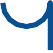 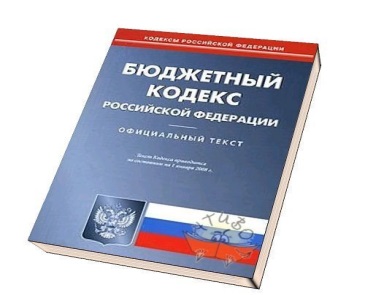 ДЕПАРТАМЕНТ ФИНАНСОВ
Основные вопросы о бюджете
Что такое «бюджет»?
Бюджет - это форма образования и расходования денежных средств, предназначенных для финансового обеспечения задач и функций государства и местного самоуправления
		           Какой бывает бюджет?
Дефицитный - расходная часть бюджета превышает доходную
Профицитный – превышение доходов над расходами с образованием положительного остатка
Бездефицитный - сбалансированный по доходам и расходам бюджет
	                   Что такое «доходы» и «расходы» бюджета?
РАСХОДЫ БЮДЖЕТА – выплачиваемые из бюджета 
денежные средства по приоритетным направлениям
расходования, в соответствии с расходными 
обязательствами города Рыбинска
ДОХОДЫ БЮДЖЕТА - безвозмездные и безвозвратные 
поступления денежных средств в бюджет
Расходная часть бюджета формируется исходя из принципа обеспечения всех социальных обязательств
Расходы городского бюджета планируются по отраслевой структуре (по отраслям экономики), по ведомственной структуре (по органам власти), а также в разрезе муниципальных программ города Рыбинска
Муниципальная программа – документ стратегического планирования, который состоит из комплекса мероприятий, взаимосвязанных по задачам, срокам осуществления, исполнителям и ресурсам
ДЕПАРТАМЕНТ ФИНАНСОВ
Какие основные этапы бюджетного процесса городского округа город Рыбинск?
Утверждение
годового отчета
об исполнении
бюджета
Составление 
проекта
 бюджета
Подготовка 
годового отчета об
исполнении
 бюджета
Исполнение
 бюджета
Рассмотрение и
утверждение
бюджета
2022 год
2024 год
2023 год
Как гражданин участвует в бюджетном процессе?
На основе каких документов составляется  городской бюджет?
послание Президента Российской Федерации Федеральному Собранию
указ Губернатора Ярославской области об основных направлениях бюджетной и налоговой политики на 2023 год и плановый период 2024 и 2025 годов
основные направления бюджетной и налоговой политики города Рыбинска
прогноз социально-экономического развития города Рыбинска
бюджетный прогноз города Рыбинска на долгосрочный период
муниципальные программы города Рыбинска
Гражданин платит налоги в бюджет и получает социальные гарантии и услуги за счет средств бюджета
Гражданин участвует в публичных слушаниях по проекту бюджета и отчету от исполнении бюджета, которые организует Администрация города Рыбинска
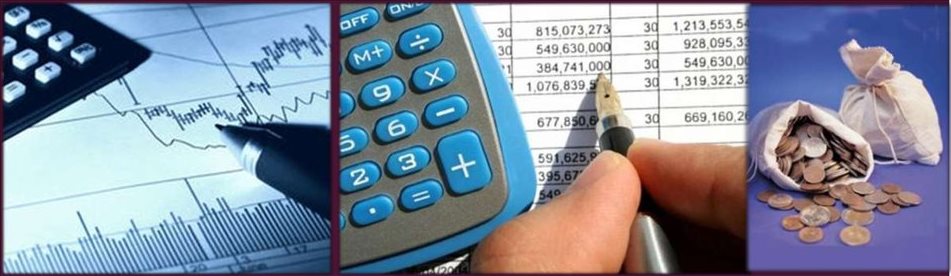 ДЕПАРТАМЕНТ ФИНАНСОВ
Мероприятия по реализации налоговой политики, 
планируемые на 2023 - 2025 годы
прогнозирование и исполнение доходов бюджета городского округа
увеличение доходов бюджета городского округа
взаимодействие с налогоплательщиками, с целью увеличения поступления налогов в бюджет городского округа 
совершенствование работы по повышению эффективности использования имущества, находящегося в муниципальной собственности для увеличения доходов бюджета городского округа
совершенствование нормативных правовых актов городского округа по налоговым и  неналоговым доходам
осуществление мониторинга на постоянной основе поступлений доходов в городской бюджет в целях своевременного принятия мер по обеспечению в полном объеме запланированных налоговых и неналоговых поступлений
проведение мониторинга продаж земельных участков с целью выявления наиболее привлекательных для инвесторов территорий
содействие эффективному налоговому администрированию  путем взаимодействия с Межрайонными ИФНС России № 3 и № 10 по Ярославской области  и иными заинтересованными структурами в рамках работы межведомственной комиссии по укреплению налоговой дисциплины и легализации налоговой базы 
проведение информационной кампании, направленной на информирование населения о сроках уплаты имущественных налогов и  своевременном исполнении обязательств по уплате и недопущению роста задолженности по имущественным налогам
ДЕПАРТАМЕНТ ФИНАНСОВ
Основные задачи бюджетной политики
 на 2023 - 2025 годы
выполнение задач, сформулированных в указах Президента Российской Федерации, исполнение полномочий, определенных Федеральным законом № 131-ФЗ от 06.10.2003 «Об общих принципах организации местного самоуправления в Российской Федерации»
приоритезация бюджетных расходов в целях реализации национальных проектов и достижения целевых показателей, установленных национальными проектами
повышение эффективности и результативности инструментов программно-целевого управления и бюджетирования
обеспечение сбалансированности и устойчивости бюджета города Рыбинска (формирование бездефицитного бюджета)
преемственности в решении ранее поставленных задач, актуализированных на 2023 год и плановый период 2024 и 2025 годов
установление и исполнение расходных обязательств в пределах полномочий, отнесенных к полномочиям органов местного самоуправления
повышение информационной открытости бюджетного процесса, в том числе в социальных сетях, в целях повышения информированности граждан в вопросах формирования и исполнения бюджета, а также вовлечения граждан в процедуру общественного обсуждения путем проведения публичных слушаний и общественных обсуждений
создание условий для повышения качества предоставления муниципальных услуг, расширение перечня услуг, оказываемых в электронном виде
эффективное обслуживание и сокращение муниципального долга (рефинансирование коммерческих кредитов и погашению бюджетных кредитов)
ДЕПАРТАМЕНТ ФИНАНСОВ
Параметры бюджета городского округа город Рыбинск Ярославской области (млн. руб.)
ДЕПАРТАМЕНТ ФИНАНСОВ
Доходы на 2023 год
Структура собственных доходов (млн. руб.)
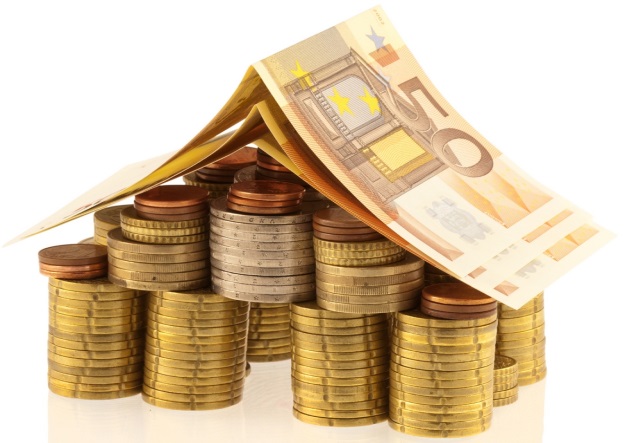 ВСЕГО
2 091
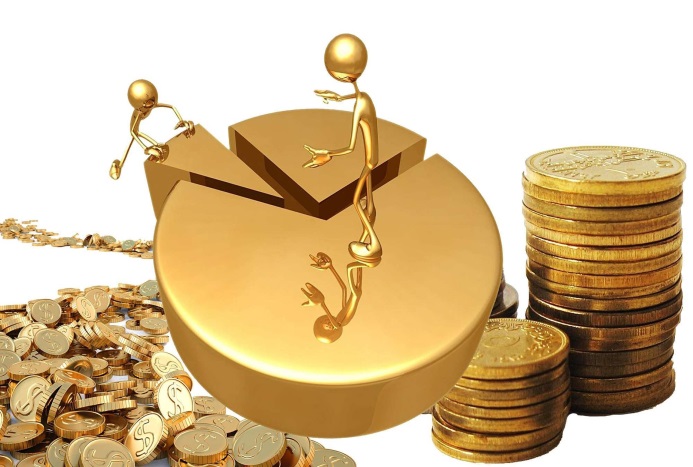 ДЕПАРТАМЕНТ ФИНАНСОВ
Прогноз налоговых и неналоговых доходов (млн. руб.)
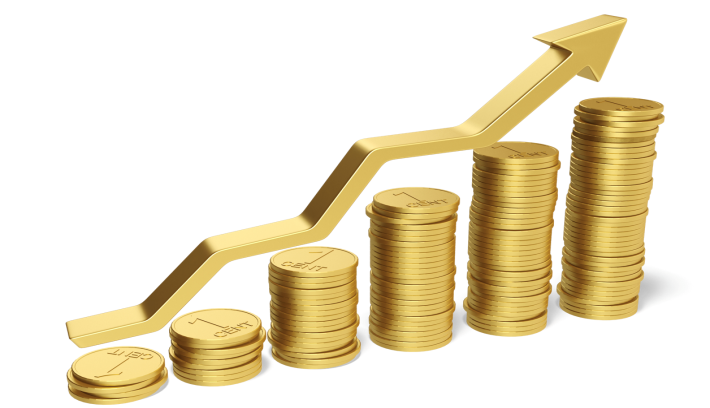 По налоговым доходам
рост поступлений 
на 72 млн. руб.

По неналоговым доходам
рост поступлений 
на 63 млн. руб.
ДЕПАРТАМЕНТ ФИНАНСОВ
Структура налоговых доходов (млн. руб.)
1 365 (80%)
253 (14%)
48 (3%)
34 (2%)
Государственная пошлина
Акцизы на нефтепродукты
14 (1%)
1 714
ВСЕГО
ДЕПАРТАМЕНТ ФИНАНСОВ
Структура неналоговых доходов (млн. руб.)
ВСЕГО
377
ДЕПАРТАМЕНТ ФИНАНСОВ
Муниципальный дорожный фонд (млн. руб.)
65,1
Субсидия на приведение в нормативное состояние автомобильных дорог местного значения, обеспечивающих подъезды к объектам социального значения
500,0
Субсидия на приведение в нормативное состояние и увеличение пропускной способности автомобильных дорог общего пользования местного значения
102,1
14,4
Акцизы на нефтепродукты
Возмещение вреда, причиненного автомобильным дорогам транспортными средствами, осуществляющими перевозки тяжеловесных и (или) крупногабаритных грузов
0,4
682,0
ВСЕГО
ДЕПАРТАМЕНТ ФИНАНСОВ
Структура безвозмездных поступлений (млн. руб.)
2022 год
2023 год
275
223
395
982
3 795
3 647
Трансферты
7
4
4 420
4 908
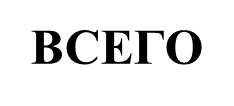 ДЕПАРТАМЕНТ ФИНАНСОВ
Мероприятия, способствующие увеличению доходов бюджета города Рыбинска
Организация и проведение работы межведомственной комиссии по укреплению налоговой дисциплины с целью взыскания задолженности по платежам в бюджет
Проведение претензионно-исковой работы по неналоговым доходам
ДЕПАРТАМЕНТ ФИНАНСОВ
Налоги, уплачиваемые гражданином 
в бюджет города Рыбинска
Налог на имущество
физических лиц
Налог на доходы 
физических лиц
Земельный налог
ДЕПАРТАМЕНТ ФИНАНСОВ
Личный кабинет налогоплательщика
  для физических лиц
на официальном сайте ФНС России
www.nalog.ru
на едином портале государственных услуг России
www.gosuslugi.ru
«Личный кабинет» содержит: 
Данные об объектах имущества
     (земля, транспорт, недвижимость и др.) 
Суммы начисленных и уплаченных налогов 
Информацию о задолженности
      или переплате по налогам 
Позволяет оплатить налог в режиме «он-лайн» 
                Подключиться просто: 
 1. Заполнить бланк заявителя
    (получить в налоговой инспекции) 
 2. Получить в налоговой инспекции пароль 
 3. Посетить сайт УФНС России www.nalog.ru 
 4. Зайти в раздел «Личный кабинет 
     налогоплательщика» 
 5. Ввести логин и пароль
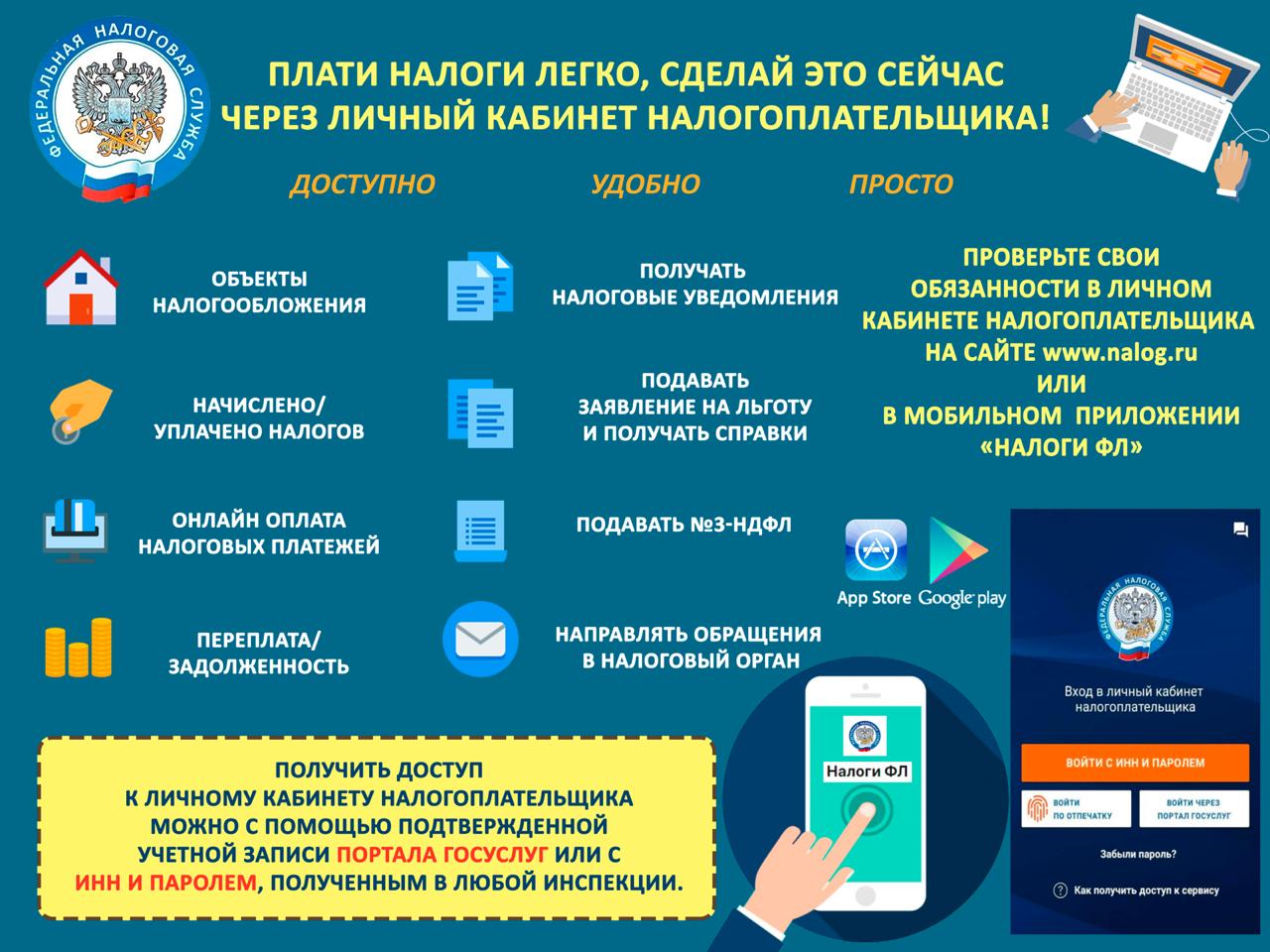 ДЕПАРТАМЕНТ ФИНАНСОВ
Реализация национальных проектов
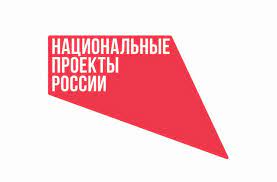 В рамках приоритетных национальных проектов в городе Рыбинске сформированы 4 региональных проектов.
В 2023 году на их реализацию запланировано   2 902,4 млн. руб.
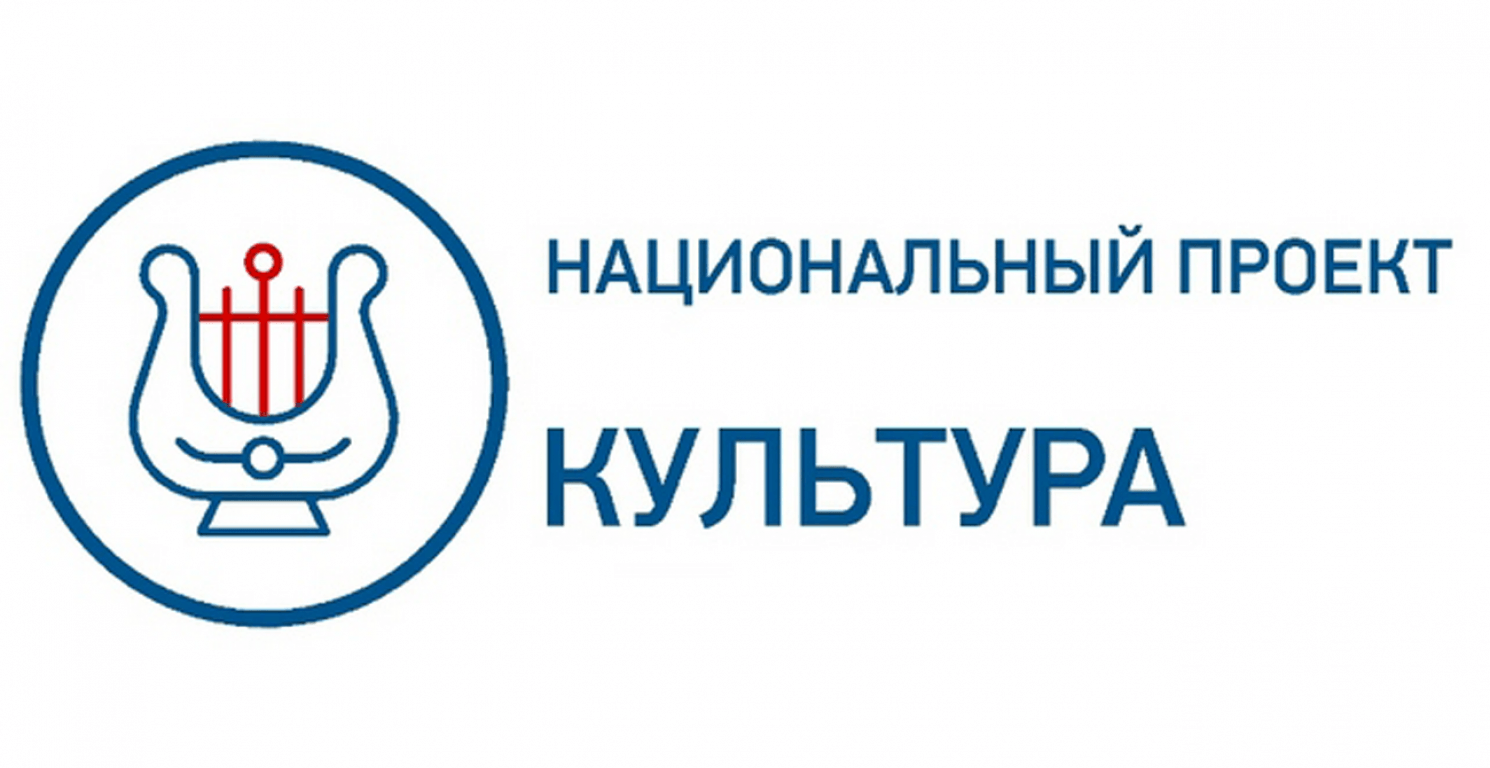 Демография – 8,3
Спорт – норма жизни – 8,3
Культура – 6,0
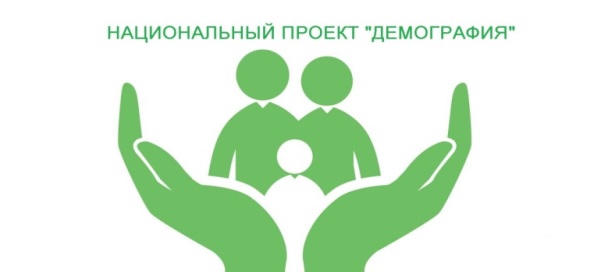 Культурная среда – 6,0
Образование – 21,1
Современная школа
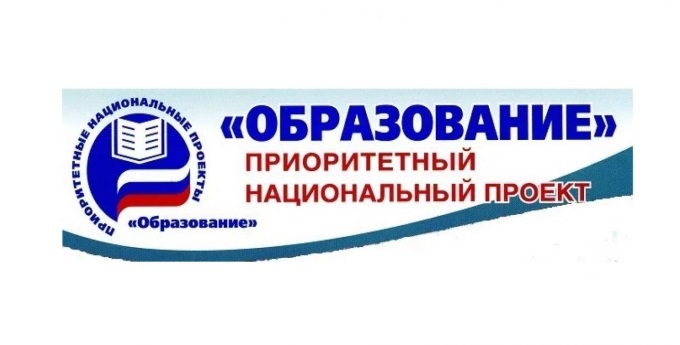 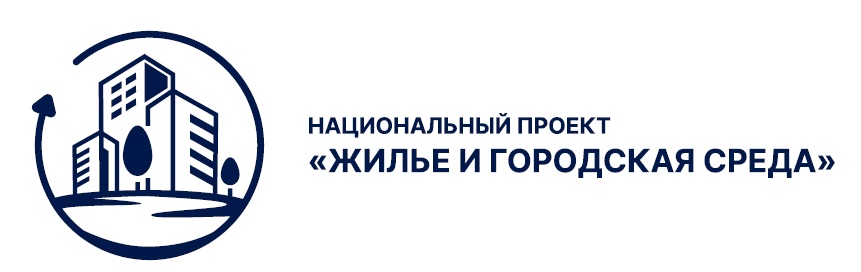 Жилье и городская среда 2 867,0
Обеспечение устойчивого  сокращения непригодного для проживания 
      жилого фонда – 2 867,0 (региональный бюджет – 2 135,0
                                                местный бюджет – 732,0)
Расходы бюджета по разделам на 2023 год (млн. руб.)
ВСЕГО
6 999,4
Перечень муниципальных программ на 2023 год (млн. руб.)
1. Развитие муниципальной системы образования – 3 004,0
 2. Социальная поддержка населения – 1 372,6
 3. Градостроительное развитие территорий – 3,1
 4. Обеспечение доступным и комфортным жильем населения – 87,4
 5. Гражданское общество и открытая власть – 6,5
 6. Обеспечение общественного порядка и противодействие терроризму – 1,8
 7. Переселение граждан из аварийного жилищного фонда – 6,3 
 8. Увековечение памяти погибших при защите Отечества – 0,7
 9. Развитие культуры и туризма – 313,2
10. Развитие водохозяйственного комплекса – 199,4
11. Развитие физической культуры и спорта – 287,6
12. Развитие туризма – 4,3
13. Содействие развитию малого и среднего
      предпринимательства – 0,004
14. Создание условий для эффективного использования муниципального имущества – 34,9
15. Формирование современного городской среды – 3,4
16. Управление муниципальными финансами – 11,6
17. Повышение эффективности деятельности органов местного самоуправления – 46,5
18.Защита населения и территории от чрезвычайных ситуаций, обеспечение безопасности 
      на водных объектах – 19,9 
19. Благоустройство и озеленение территорий – 231,4
20. Развитие дорожного хозяйства – 914,2
21. Реализация молодежной политики – 56,7
22. Энергоэффективность – 71,0
Подробная информация о муниципальных программах города Рыбинска доступна на официальном сайте Администрации городского округа  http://rybinsk.ru/economy/reestr-program
ОБЩИЙ ОБЪЕМ ПРОГРАММНЫХ РАСХОДОВ
 6 676,5 (95,4%)
ДЕПАРТАМЕНТ ФИНАНСОВ
Структура расходов социальной сферы 
	     на 2023 год (млн. руб.)
ВСЕГО
5 032,3
ДЕПАРТАМЕНТ ФИНАНСОВ
Расходы бюджета по разделу «Образование» 
на 2023 год (млн. руб.)
ВСЕГО
3 004,0
ДЕПАРТАМЕНТ ФИНАНСОВ
Расходы бюджета по разделу «Физическая культура и спорт» 
на 2023 год (млн. руб.)
ВСЕГО
282,5
ДЕПАРТАМЕНТ ФИНАНСОВ
Расходы бюджета по разделу «Культура» на 2023 год (млн. руб.)
ВСЕГО
223,0
ДЕПАРТАМЕНТ ФИНАНСОВ
Расходы по социальной политике на 2023 год (млн. руб.)
ВСЕГО
1522,4
ДЕПАРТАМЕНТ ФИНАНСОВ
Структура расходов бюджета по городскому хозяйству 
на 2023 год (млн. руб.)
ВСЕГО
1 561,3
ДЕПАРТАМЕНТ ФИНАНСОВ
Структура расходов адресной инвестиционной программы 
на 2023 год (млн. руб.)
ВСЕГО
239,0
Приоритетные направления муниципальной долговой политики на 2023 год и плановый период 2024 и 2025 годов
1
4
Оптимизация расходов на обслуживание 
муниципального долга путем погашения
и рефинансирования долговых 
обязательств исходя из анализа текущей
ситуации исполнения бюджета
2
5
Осуществление работы с 
Правительством Ярославской области по
привлечению и реструктуризации 
бюджетных кредитов с целью 
сокращения расходов на обслуживание 
муниципального долга
Повышение эффективности системы 
управления муниципальным долгом
6
3
ДЕПАРТАМЕНТ ФИНАНСОВ
Структура муниципального долга 
городского округа город Рыбинск (млн. руб.)
1 330,5
Всего на 01.01.2022
Всего на 01.01.2023
ДЕПАРТАМЕНТ ФИНАНСОВ
Способы участия граждан в  публичных слушаниях 
 проекта бюджета города Рыбинска
Проект городского бюджета на      
   очередной финансовый год
        и плановый период: 
публикуется не позднее чем за 8 дней до дня проведения публичных слушаний и размещается на официальном сайте Администрации городского округа город Рыбинск в сети «Интернет»; 
публикуется в средствах массовой информации;
выносится на публичные слушания в сроки, определенные бюджетным законодательством Российской Федерации.
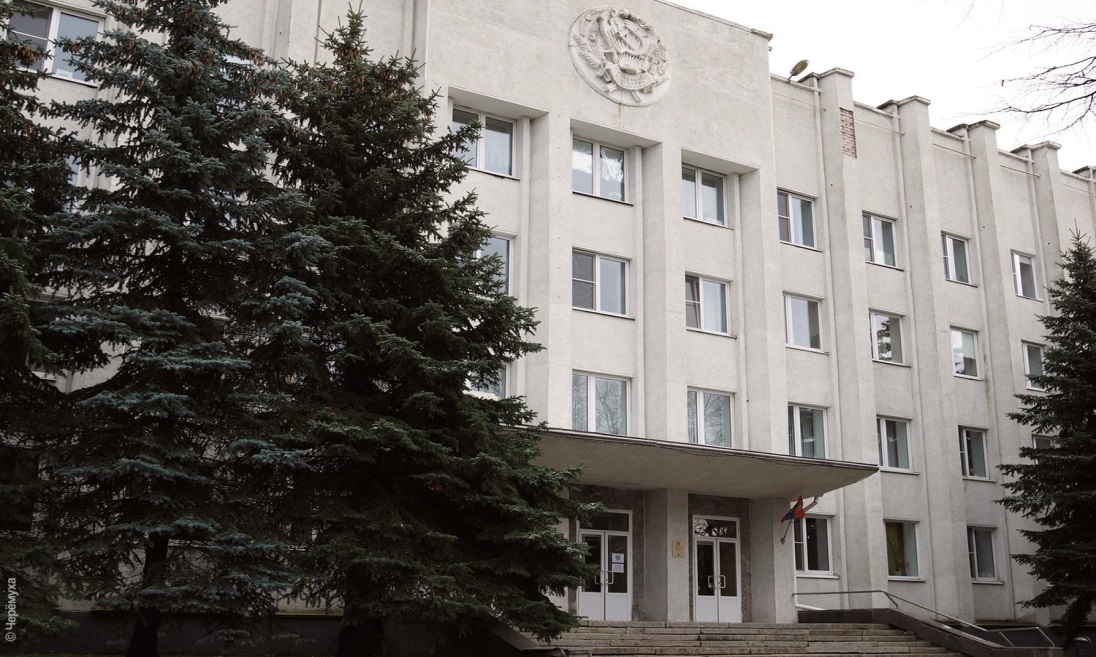 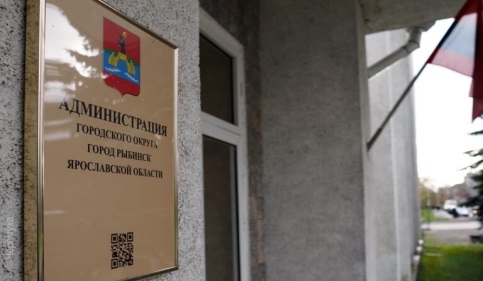 Публичные слушания по проекту городского бюджета на 2023 год и плановый период 2024-2025 годов
состоялись 2 декабря 2022 года
ДЕПАРТАМЕНТ ФИНАНСОВ
ПОЛЕЗНЫЕ ССЫЛКИ И КОНТАКТЫ
Департамент финансов Администрации
 городского округа город Рыбинск Ярославской области:
http://rybinsk.ru/admin/departments/finance-department
Адрес: 152900, Ярославская область, г. Рыбинск, ул. Рабочая, д.1, каб. 120.
Телефон: (4855) 290-031
Факс: (4855) 290-148
Электронная почта: finance@rybadm.ru


	




  Сайт Министерства финансов                   Портал «Открытый бюджет
  Российской Федерации:                               Ярославской области»:
  https://www.minfin.ru/ru/                                 http://budget76.ru/
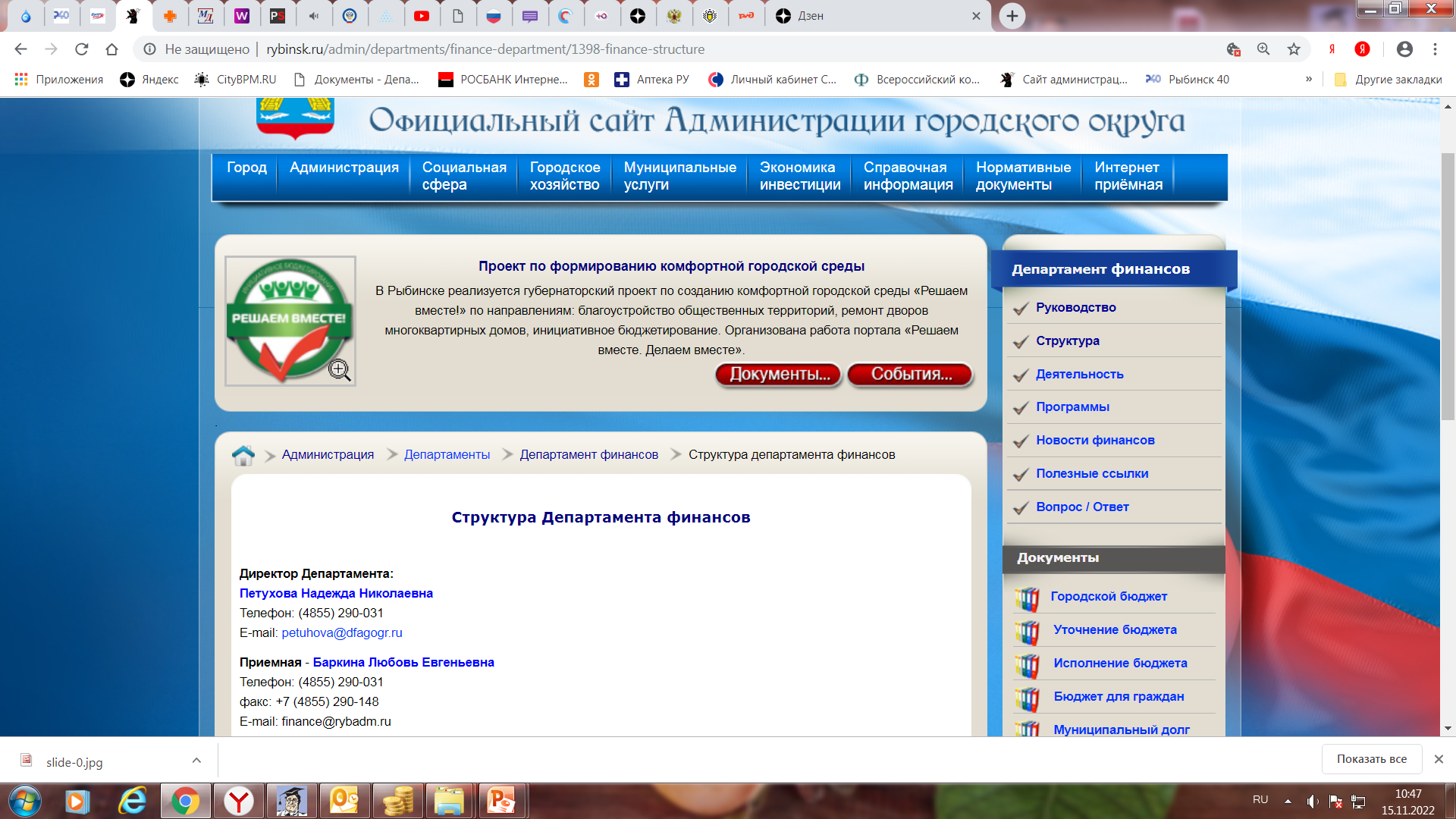 ДЕПАРТАМЕНТ ФИНАНСОВ
ПРЕЗЕНТАЦИЯ ПОДГОТОВЛЕНА ДЕПАРТАМЕНТОМ ФИНАНСОВ ГОРОДСКОГО ОКРУГА ГОРОД РЫБИНСК ЯРОСЛАВСКОЙ ОБЛАСТИ

Надеемся, что представленная информация оказалась Вам полезной и помогла составить достоверное мнение о бюджета города Рыбинска на 2023 год и на плановый период 2024-2025 годов
СПАСИБО ЗА ВНИМАНИЕ!